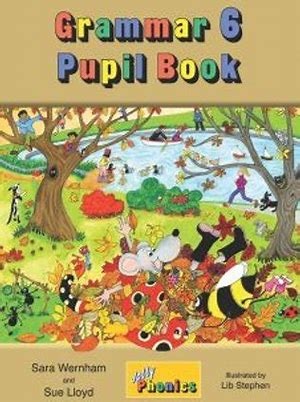 Jolly Grammar
6b-4
Spelling Test 20
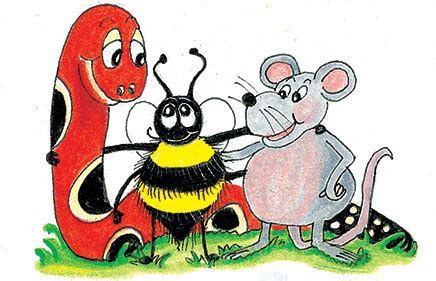 numb
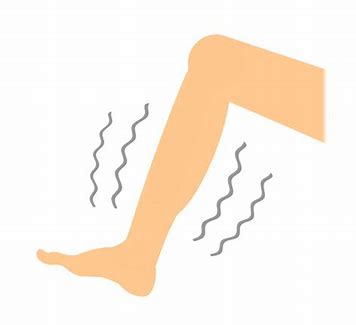 numb 
 bomb
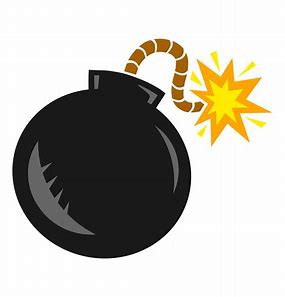 numb 
 bomb
 come
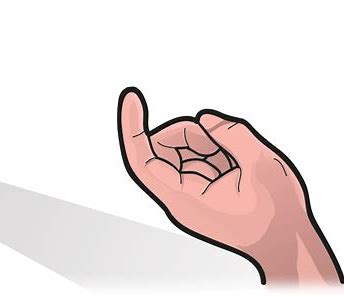 numb 
 bomb
 come
 some
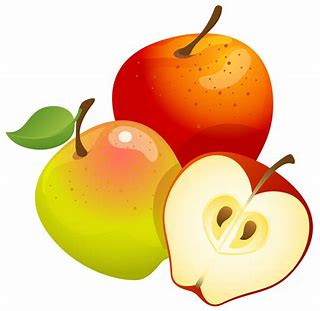 numb 
 bomb
 come
 some
 hymn
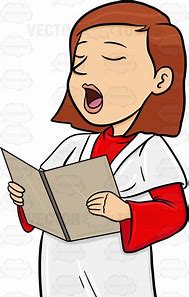 numb 
 bomb
 come
 some
 hymn
 autumn
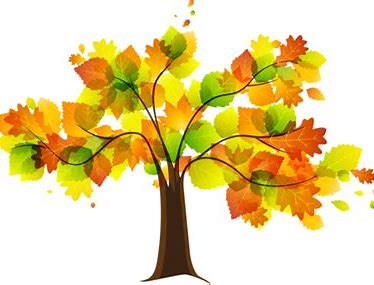 numb 
 bomb
 come
 some
 hymn
 autumn
7. welcome
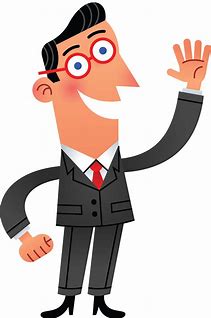 numb 
 bomb
 come
 some
 hymn
 autumn
7. welcome
8. column
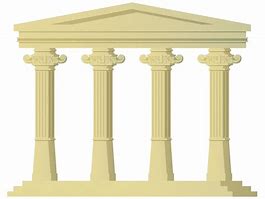 numb 
 bomb
 come
 some
 hymn
 autumn
7. welcome
8. column
9. dumb
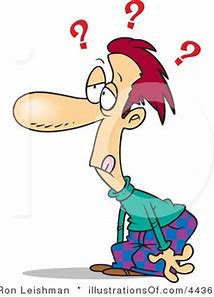 numb 
 bomb
 come
 some
 hymn
 autumn
7. welcome
8. column
9. dumb
10. solemn
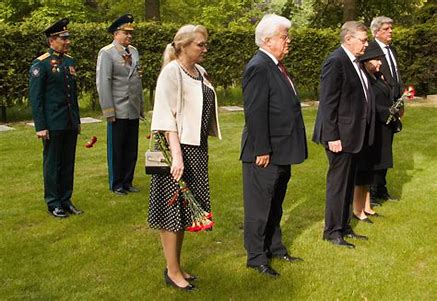 numb 
 bomb
 come
 some
 hymn
 autumn
7. welcome
8. column
9. dumb
10. solemn
11. condemn
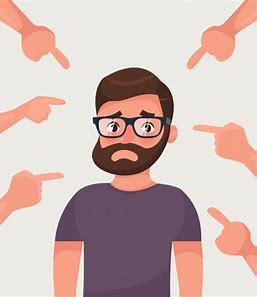 numb 
 bomb
 come
 some
 hymn
 autumn
7. welcome
8. column
9. dumb
10. solemn
11. condemn
12. gruesome
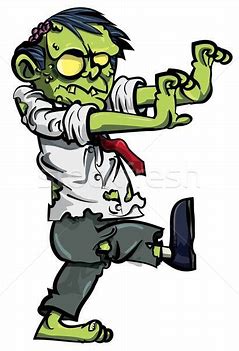 numb 
 bomb
 come
 some
 hymn
 autumn
7. welcome
8. column
9. dumb
10. solemn
11. condemn
12. gruesome
13. income
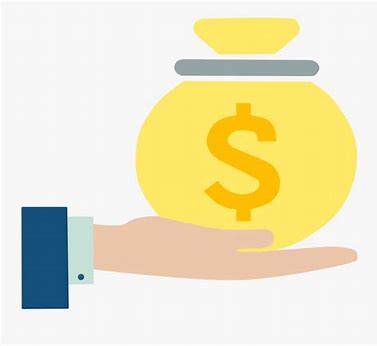 numb 
 bomb
 come
 some
 hymn
 autumn
7. welcome
8. column
9. dumb
10. solemn
11. condemn
12. gruesome
13. income
14. outcome
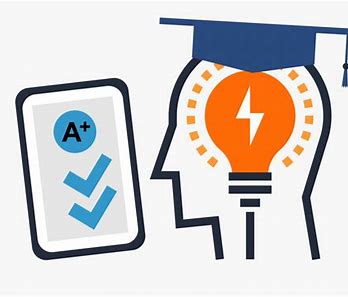 numb 
 bomb
 come
 some
 hymn
 autumn
7. welcome
8. column
9. dumb
10. solemn
11. condemn
12. gruesome
13. income
14. outcome
15. handsome
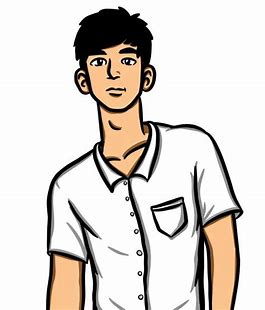 numb 
 bomb
 come
 some
 hymn
 autumn
7. welcome
8. column
9. dumb
10. solemn
11. condemn
12. gruesome
13. income
14. outcome
15. handsome
16. thumbnail
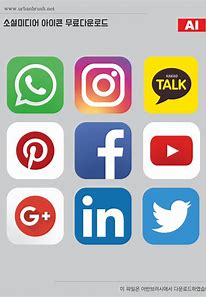 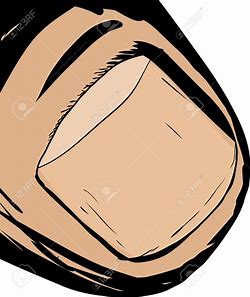 numb 
 bomb
 come
 some
 hymn
 autumn
7. welcome
8. column
9. dumb
10. solemn
11. condemn
12. gruesome
13. income
14. outcome
15. handsome
16. thumbnail
17. tombstone
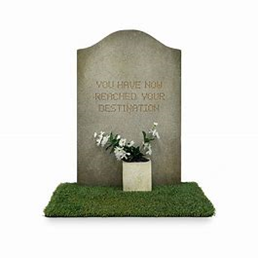 numb 
 bomb
 come
 some
 hymn
 autumn
7. welcome
8. column
9. dumb
10. solemn
11. condemn
12. gruesome
13. income
14. outcome
15. handsome
16. thumbnail
17. tombstone
18. honeycomb
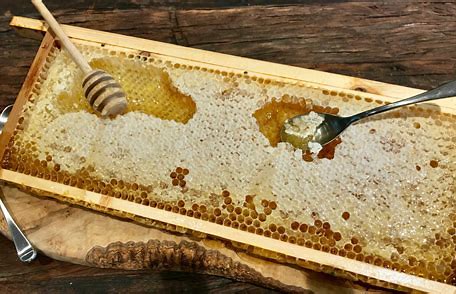 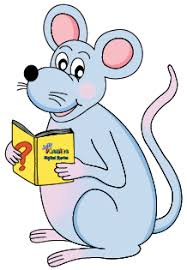 Let’s revise
Present participles
And 
Past participles.
Present participle
Past participle
climb   
 paste
 slip
 play
 hurry
 fry
 boil

 ring
 fall
 break
 freeze
 tear
 steal
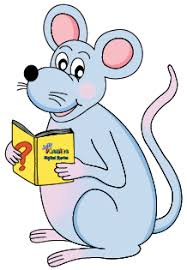 Present participle

 climbing   
 pasting
 slipping
 playing
 hurrying
 frying
 boiling

 ringing
 falling
 breaking
 freezing
 tearing
 stealing
climb   
 paste
 slip
 play
 hurry
 fry
 boil

 ring
 fall
 break
 freeze
 tear
 steal
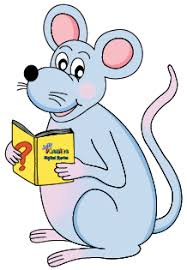 Present participle

 climbing   
 pasting
 slipping
 playing
 hurrying
 frying
 boiling

 ringing
 falling
 breaking
 freezing
 tearing
 stealing
climb   
 paste
 slip
 play
 hurry
 fry
 boil

 ring
 fall
 break
 freeze
 tear
 steal
boiling water
 falling leaves
 freezing temperature
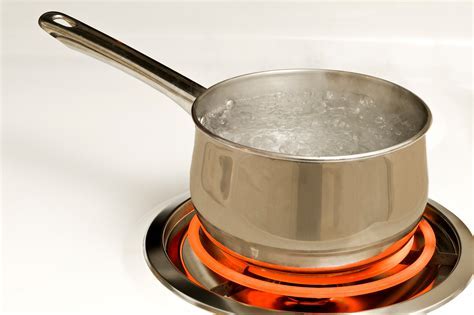 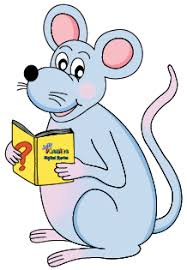 Past participle

 climbed
 pasted
 slipped
 played
 hurried
 fried
 boiled

 rung
 fallen
 broken
 frozen
 torn
 stolen
climb   
 paste
 slip
 play
 hurry
 fry
 boil

 ring
 fall
 break
 freeze
 tear
 steal
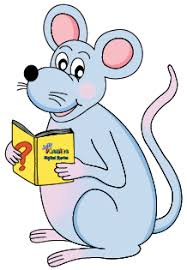 Past participle

 climbed
 pasted
 slipped
 played
 hurried
 fried
 boiled

 rung
 fallen
 broken
 frozen
 torn
 stolen
climb   
 paste
 slip
 play
 hurry
 fry
 boil

 ring
 fall
 break
 freeze
 tear
 steal
piles of fallen leaves
 two sliced onions
 stolen cars
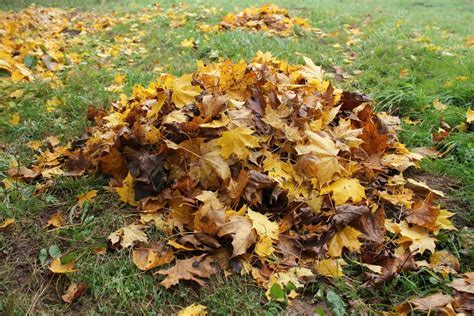 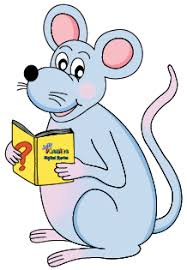 Present participle

 climbing   
 pasting
 slipping
 playing
 hurrying
 frying
 boiling

 ringing
 falling
 breaking
 freezing
 tearing
 stealing
Past participle

 climbed
 pasted
 slipped
 played
 hurried
 fried
 boiled

 rung
 fallen
 broken
 frozen
 torn
 stolen
climb   
 paste
 slip
 play
 hurry
 fry
 boil

 ring
 fall
 break
 freeze
 tear
 steal
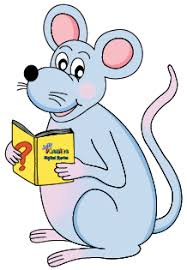 Present participle

 boring

 interesting

 frightening
Past participle

 bored
 
 interested

 frightened
bore

Interest

frighten
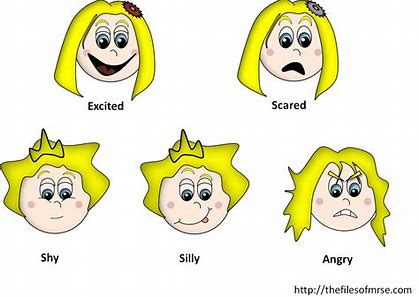 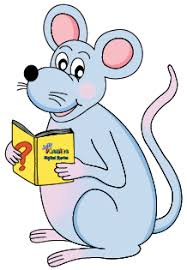 feelings
Past Participles as Adjectives
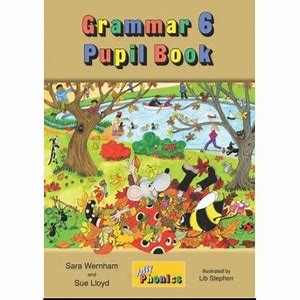 to break     to fry     to freeze     to tear     to boil    to steal
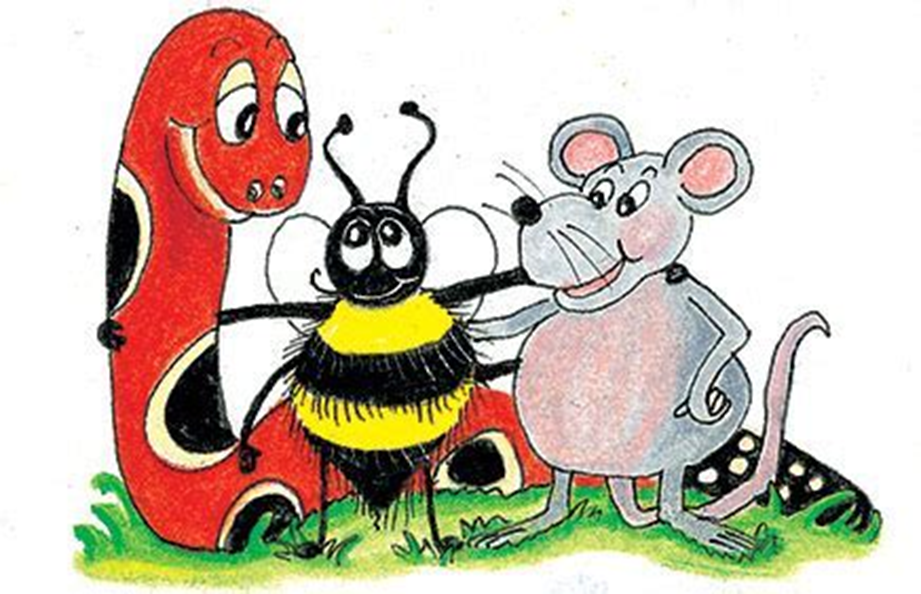 to break     to fry     to freeze     to tear     to boil    to steal
broken
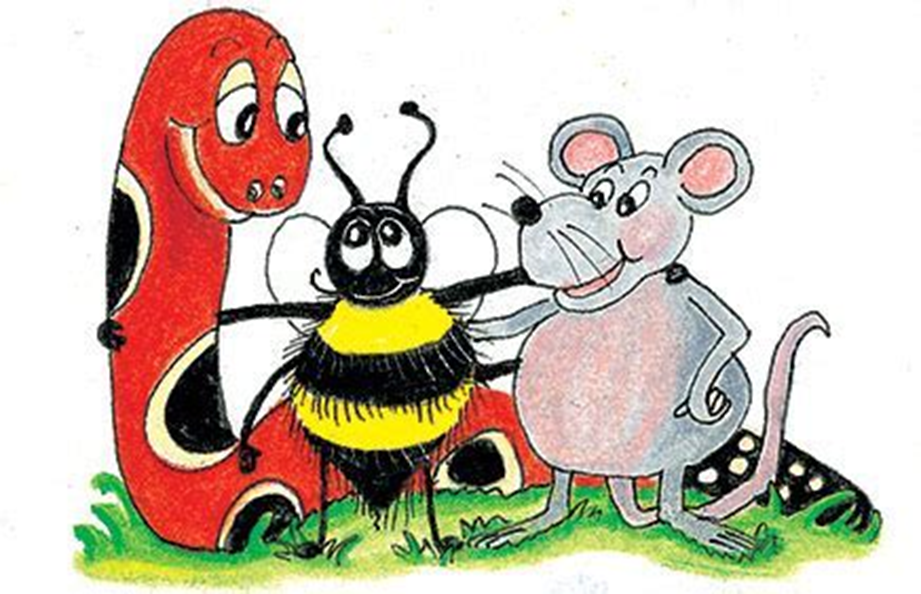 to break     to fry     to freeze     to tear     to boil    to steal
broken     fried
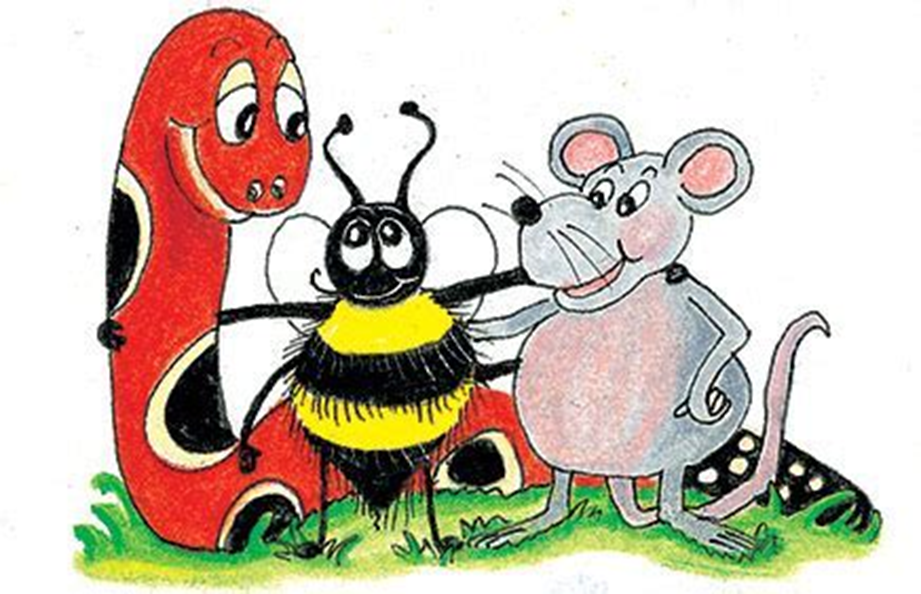 to break     to fry     to freeze     to tear     to boil    to steal
broken     fried     frozen
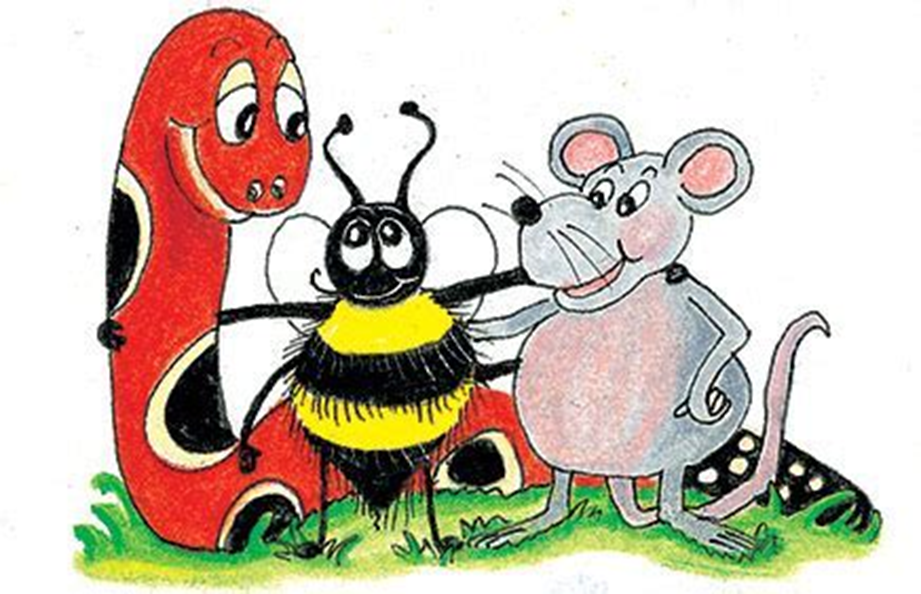 to break     to fry     to freeze     to tear     to boil    to steal
broken     fried     frozen     torn
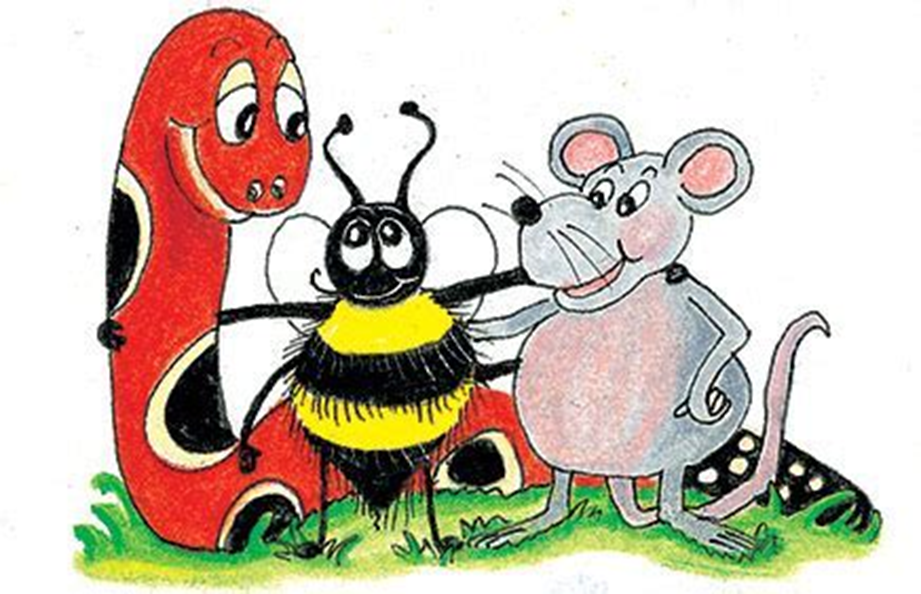 to break     to fry     to freeze     to tear     to boil    to steal
broken     fried     frozen     torn     boiled
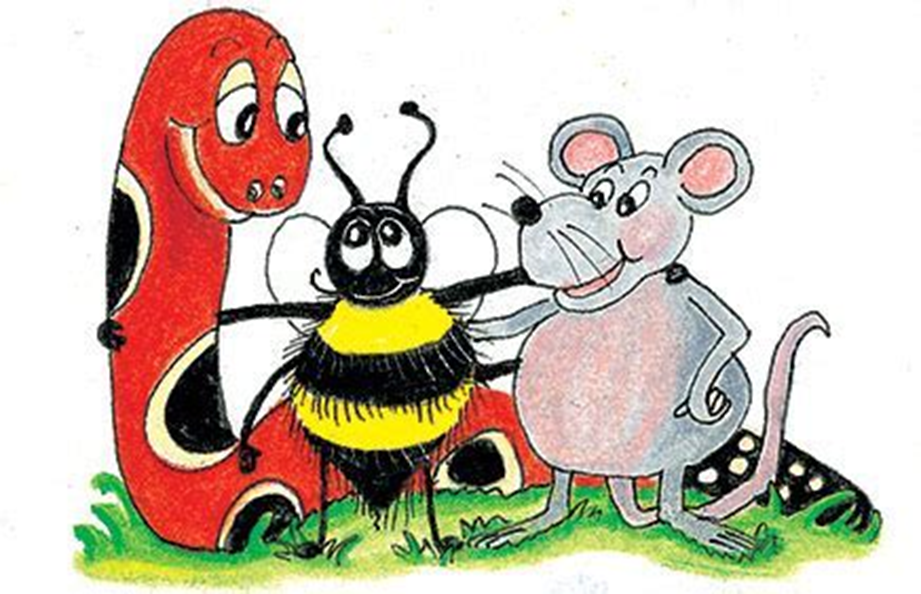 to break     to fry     to freeze     to tear     to boil    to steal
broken     fried     frozen     torn     boiled     stolen
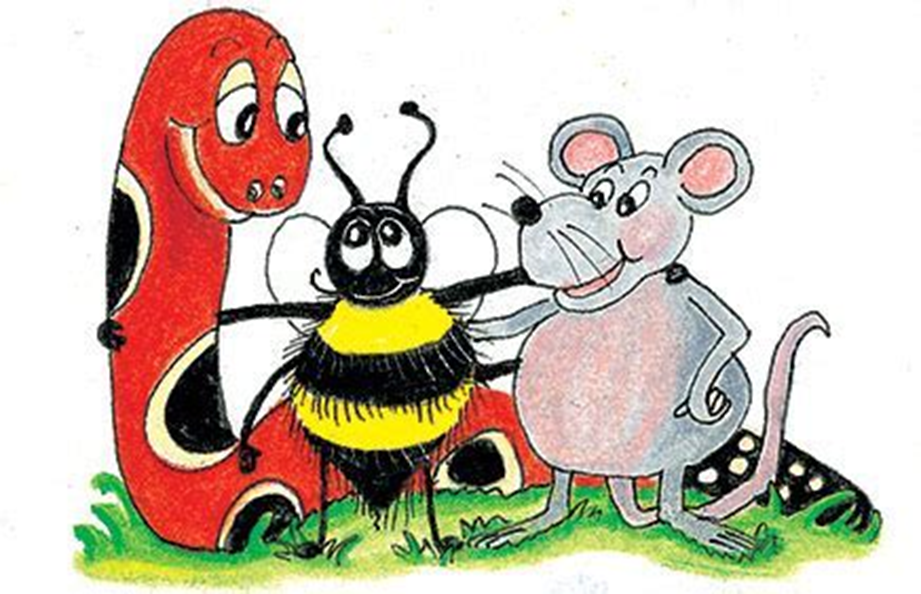 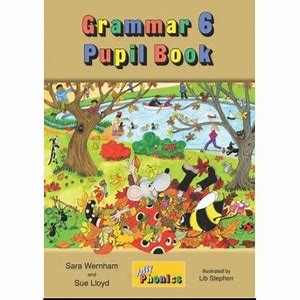 Complete the sentences and 
 underline adjectives in blue.
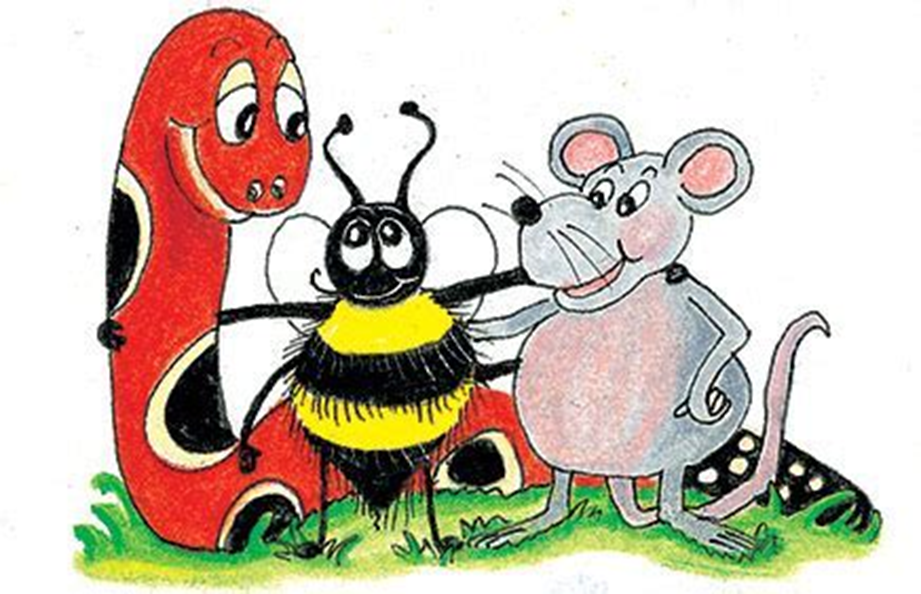 He likes         onions with his steak.
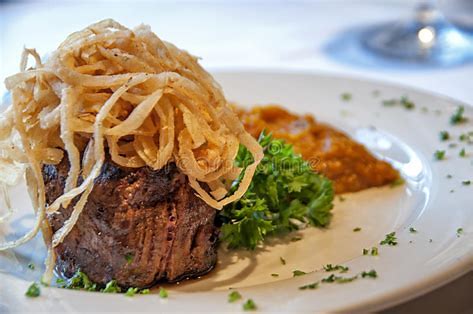 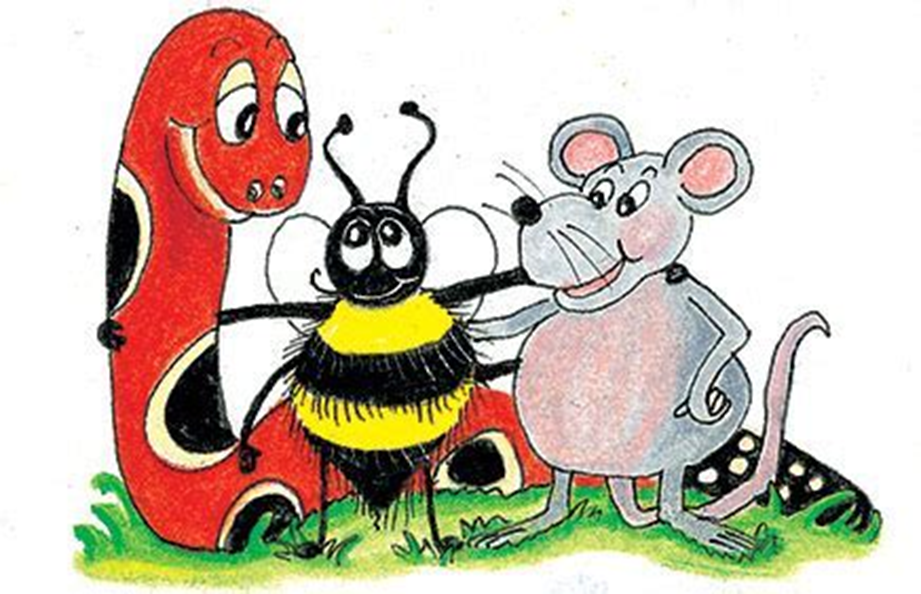 He likes fried onions with his steak.
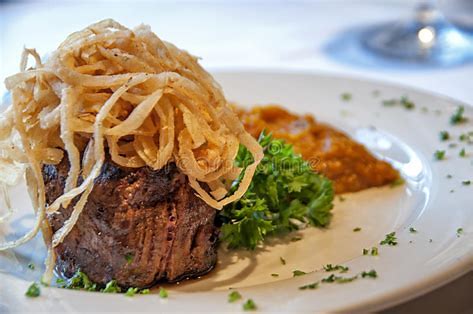 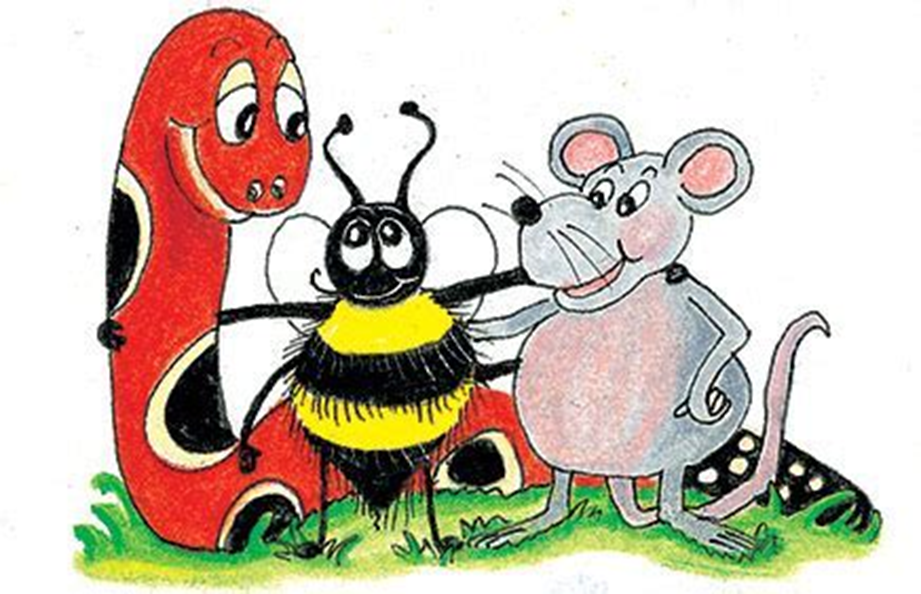 One of my mother’s shoes has 
a             heel.
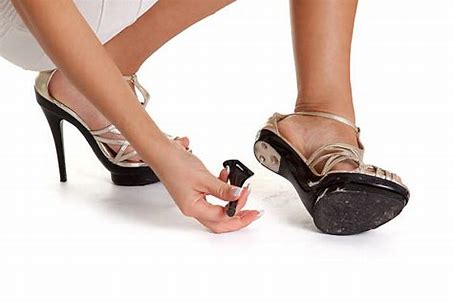 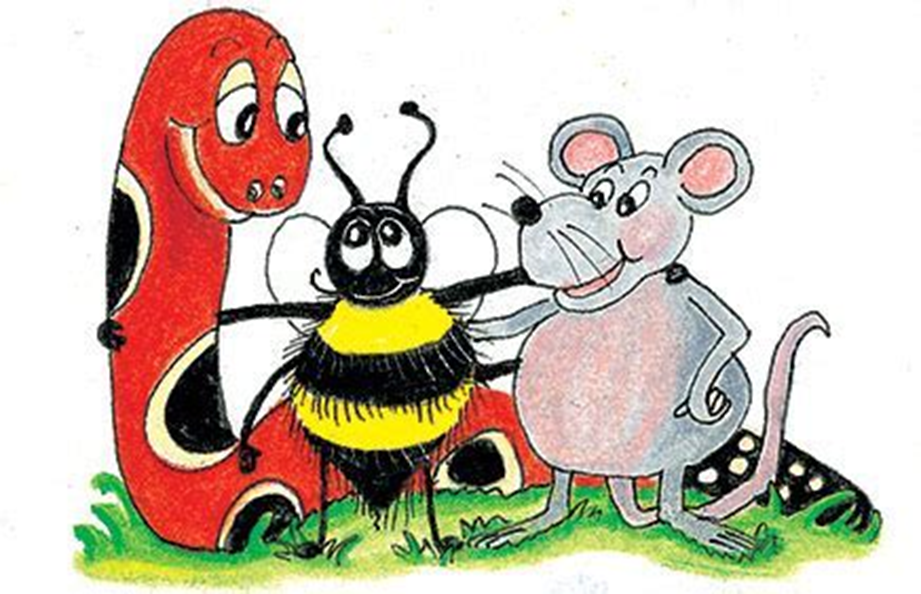 One of my mother’s shoes has 
a broken heel.
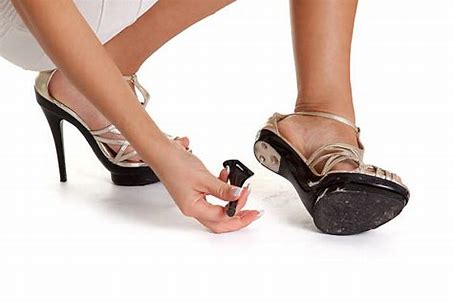 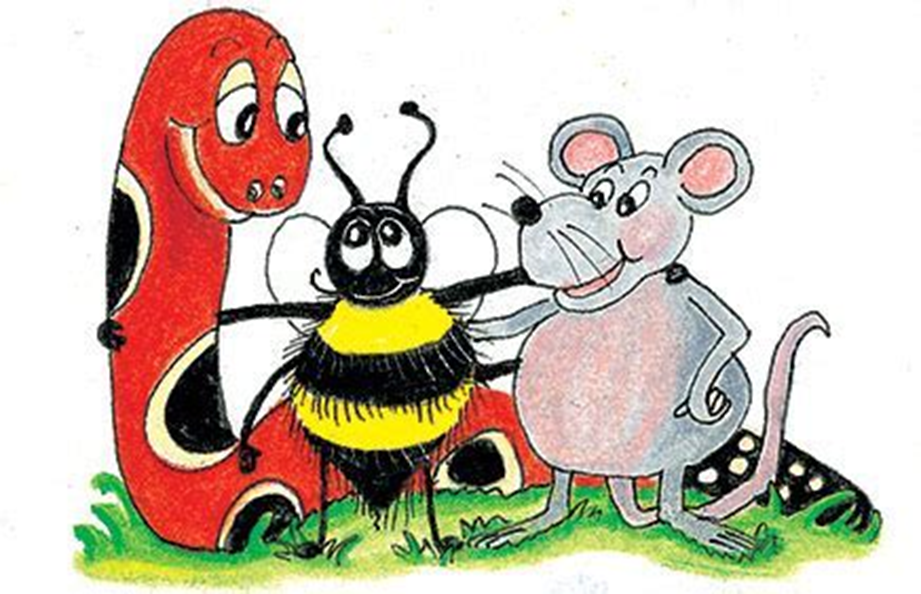 Could you mend my        shirt 
right away?
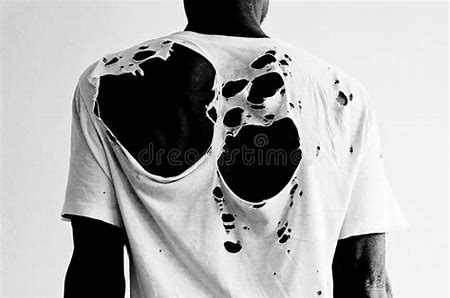 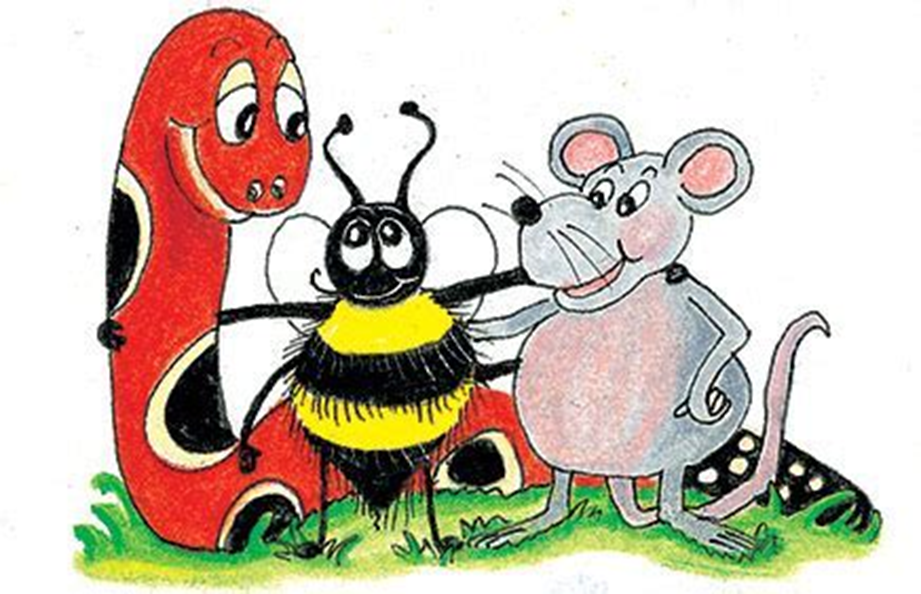 Could you mend my torn shirt 
right away?
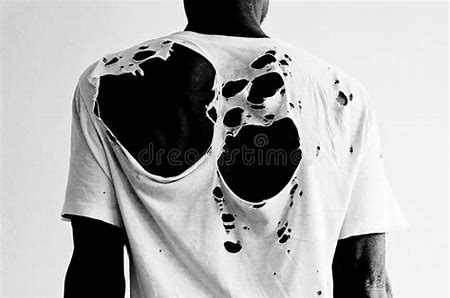 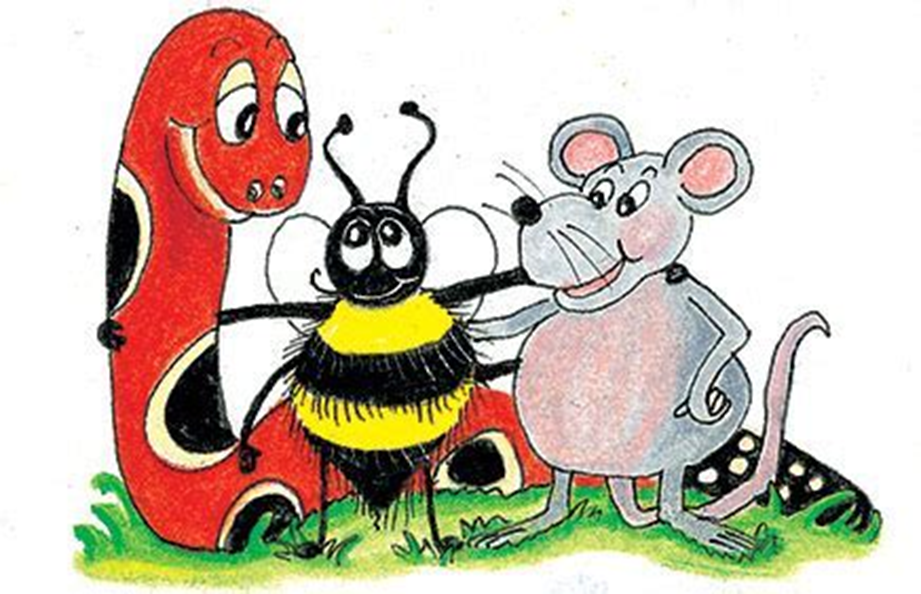 There is not doubt that 
the thieves hid the          money.
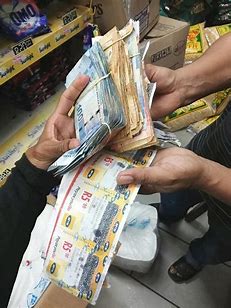 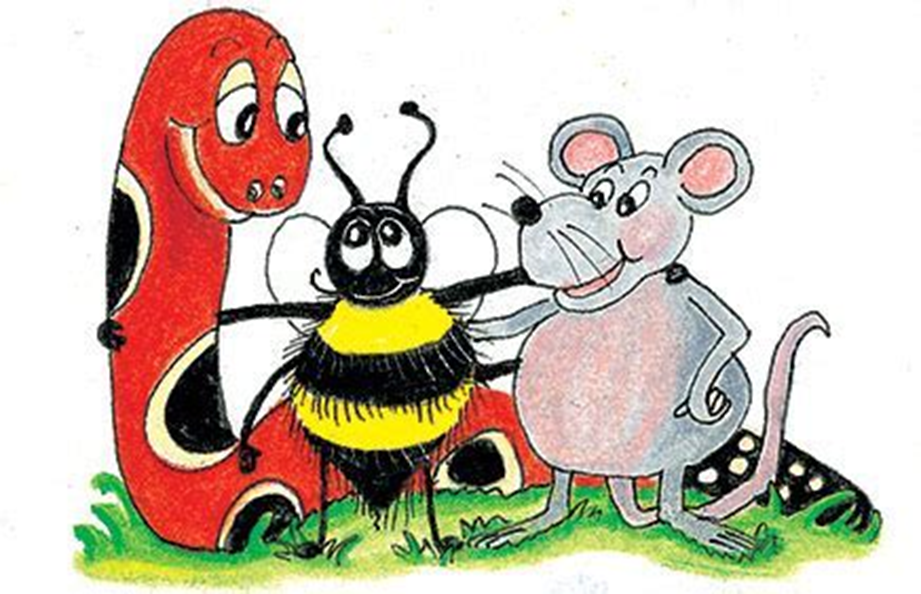 There is not doubt that 
the thieves hid the stolen money.
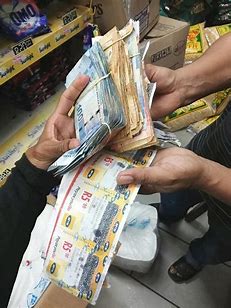 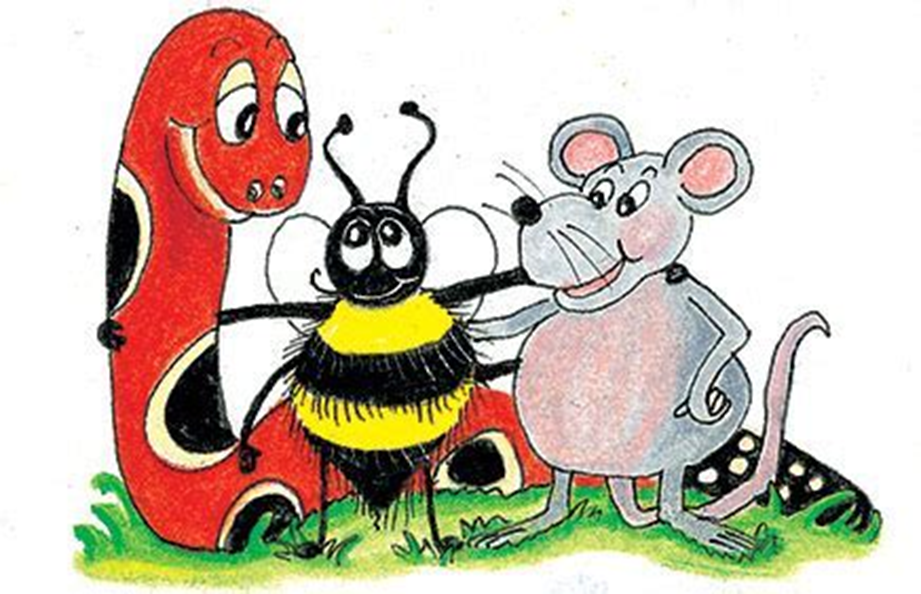 There is not doubt that 
the thieves hid the stolen money.
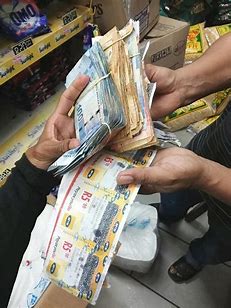 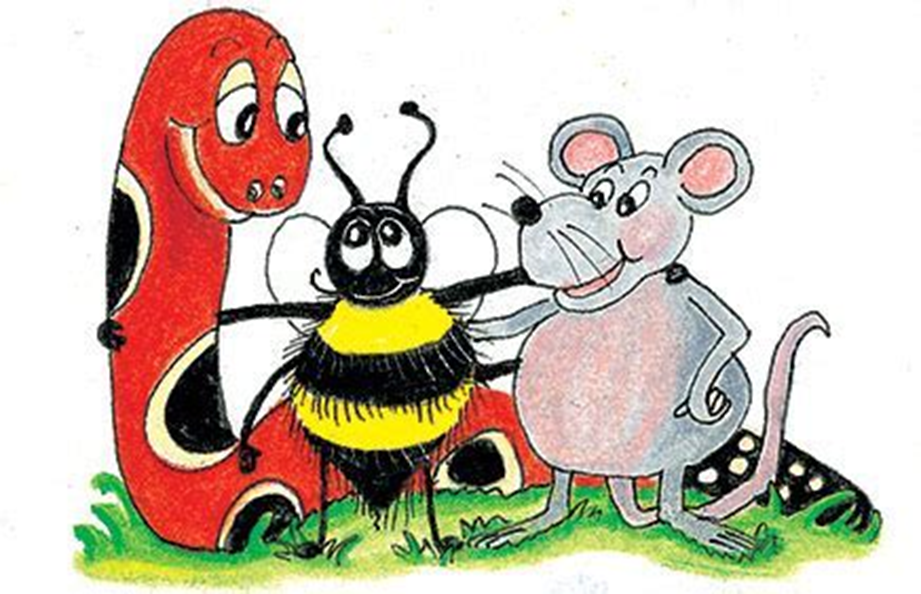 Dad mashed the          potatoes 
and cooked some broccoli.
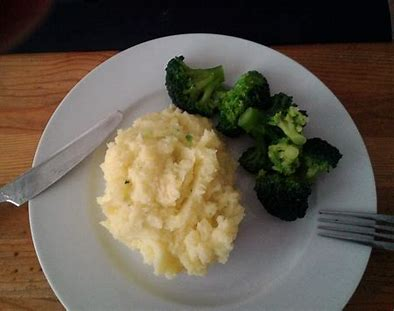 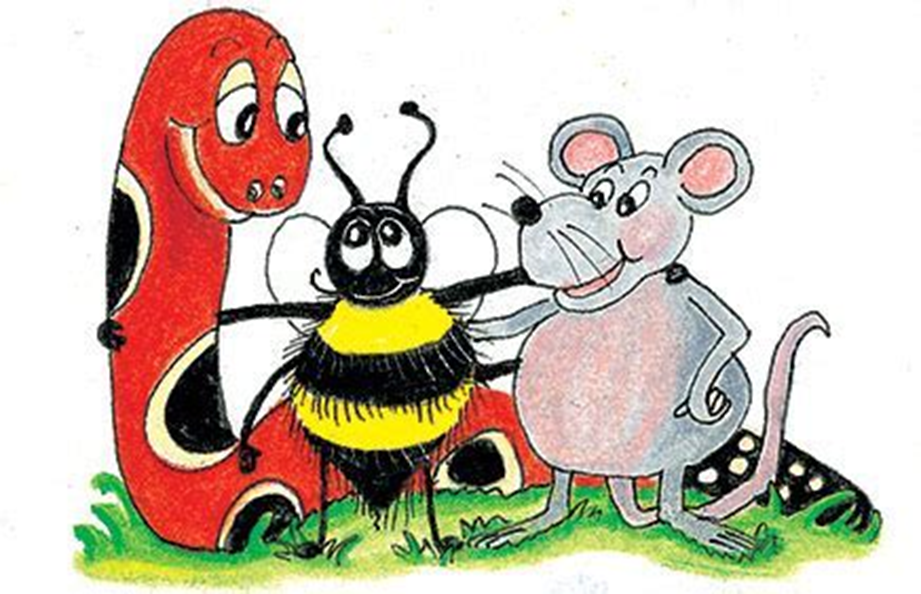 Dad mashed the boiled potatoes 
and cooked some broccoli.
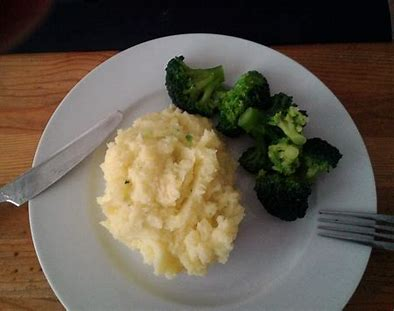 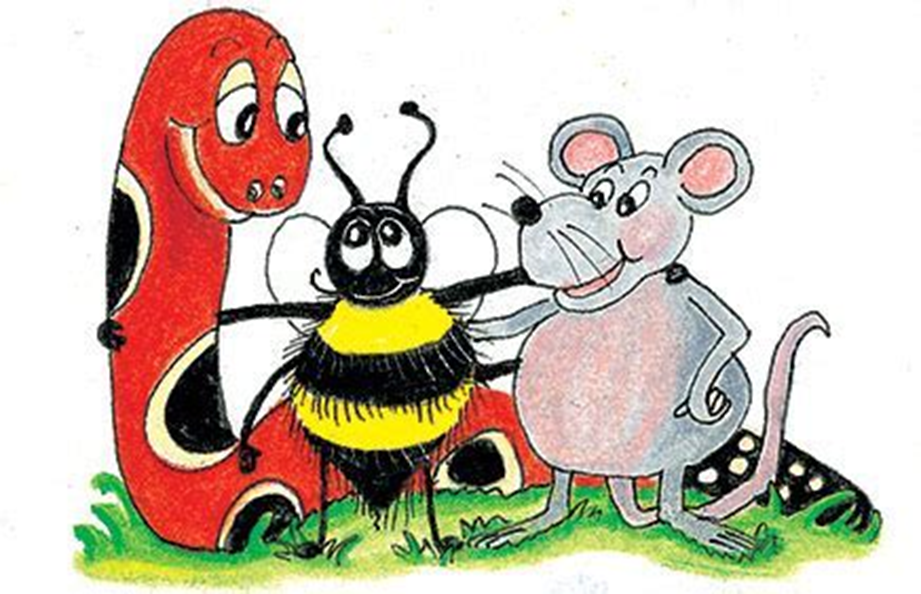 Sorbet is a         dessert made from fruit juice, sugar and water.
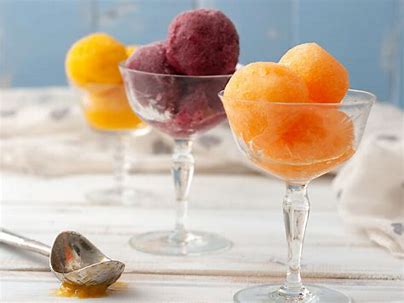 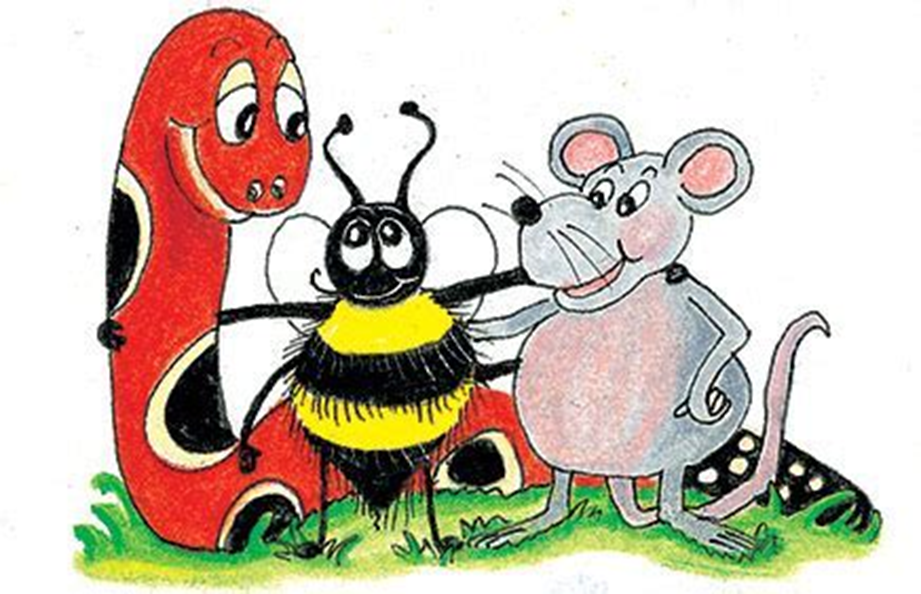 Sorbet is a frozen dessert made from fruit juice, sugar and water.
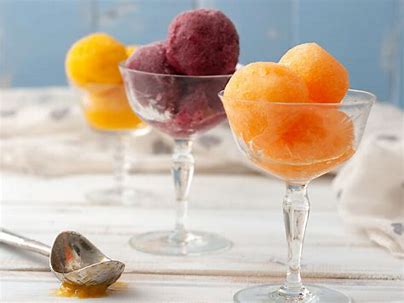 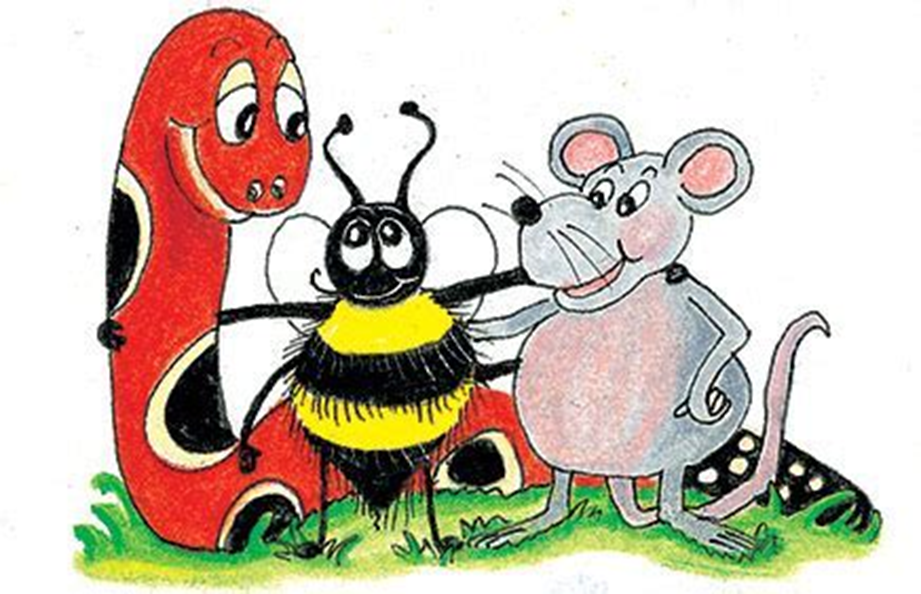 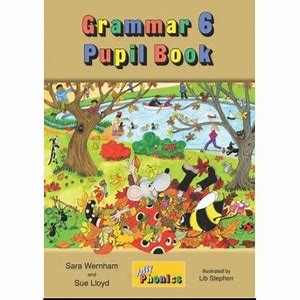 What nouns could these past participles be describing?
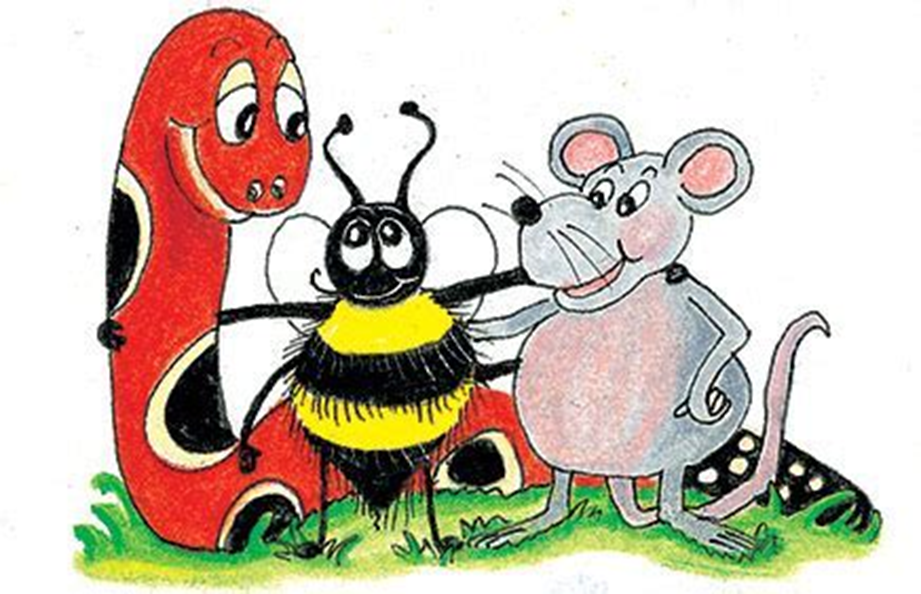 the closed 

 an abandoned 

 a knitted 

 the chopped
the melted 

 the cracked 

 the wrinkled

 the folded
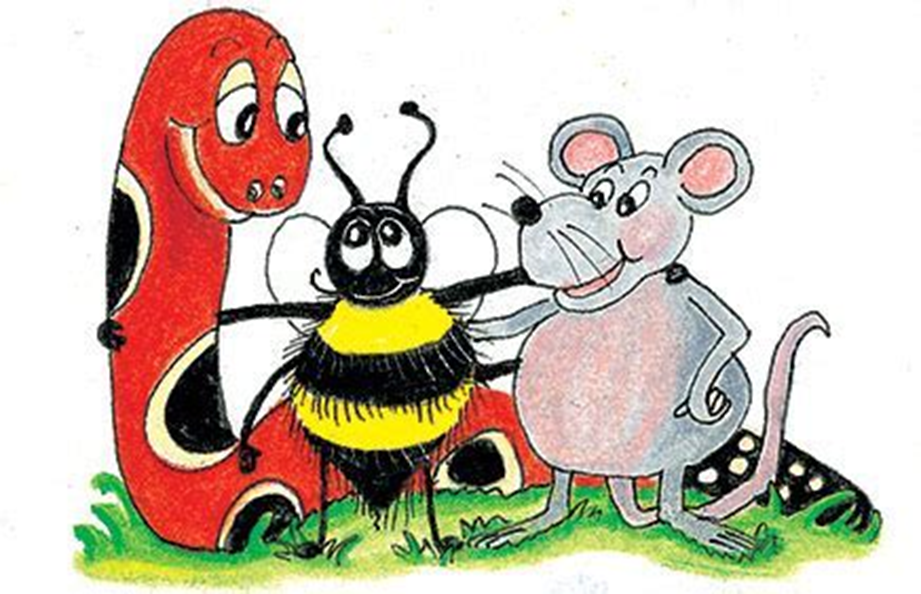 the closed window

 an abandoned 

 a knitted 

 the chopped
the melted 

 the cracked 

 the wrinkled

 the folded
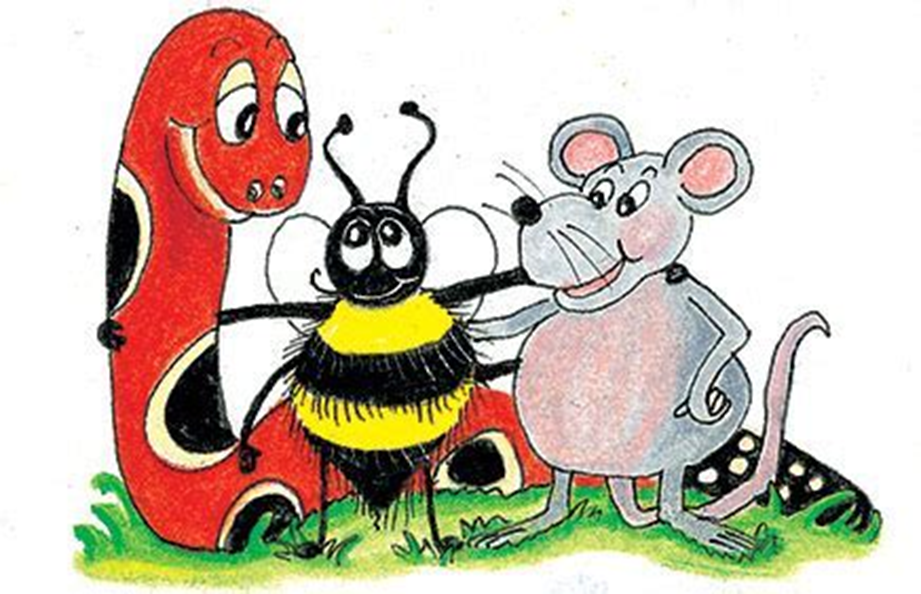 the closed window

 an abandoned shoes

 a knitted 

 the chopped
the melted 

 the cracked 

 the wrinkled

 the folded
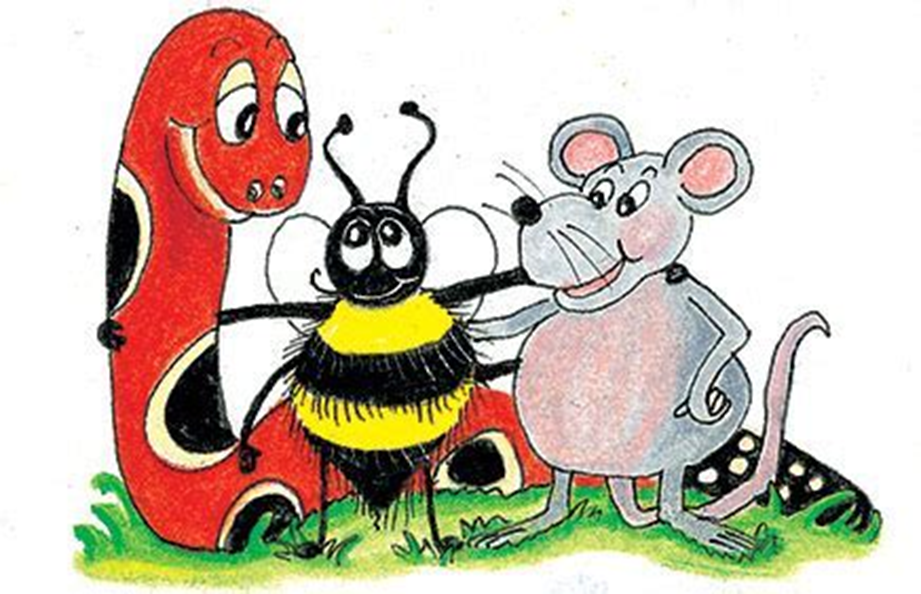 the closed window

 an abandoned shoes

 a knitted dress

 the chopped
the melted 

 the cracked 

 the wrinkled

 the folded
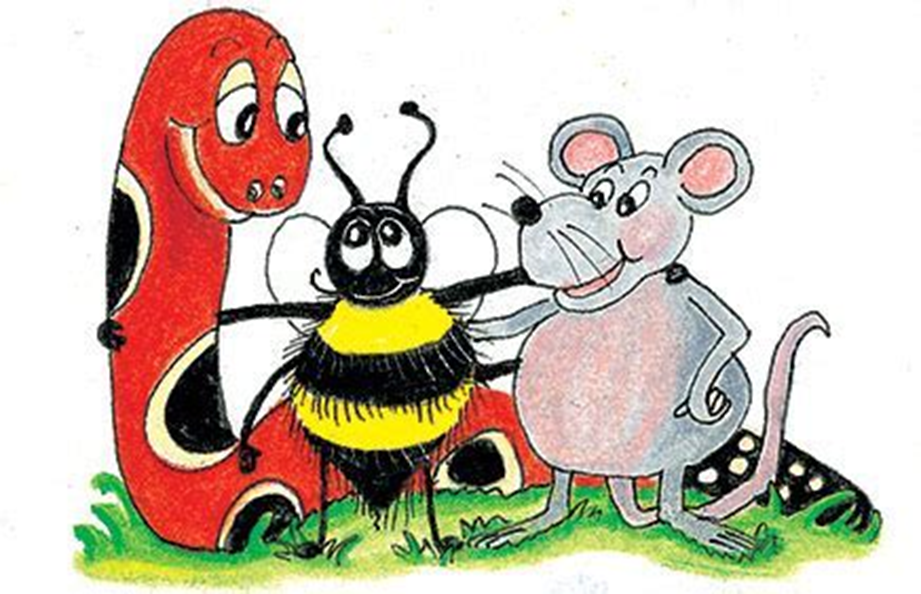 the closed window

 an abandoned shoes

 a knitted dress

 the chopped pork
the melted 

 the cracked 

 the wrinkled

 the folded
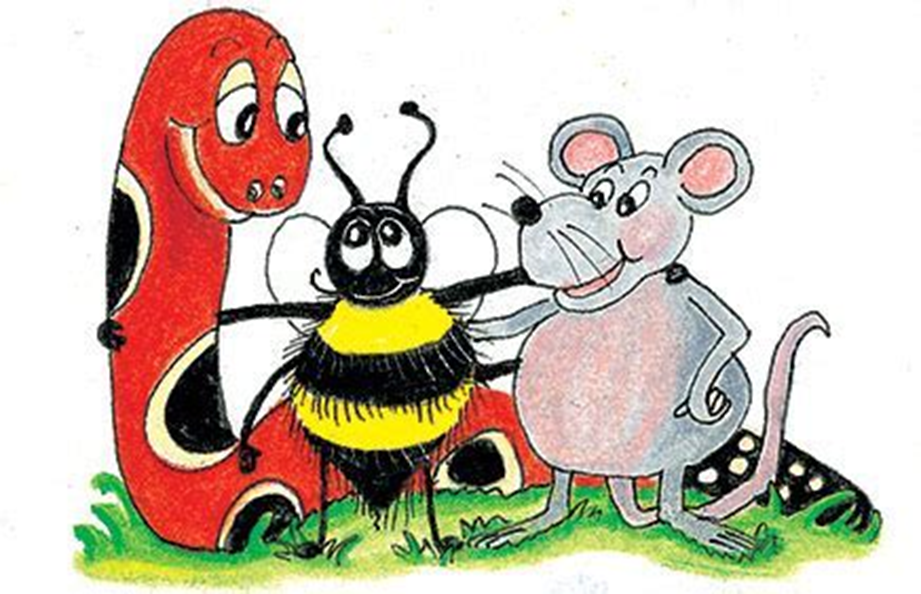 the closed window

 an abandoned shoes

 a knitted dress

 the chopped pork
the melted ice

 the cracked 

 the wrinkled

 the folded
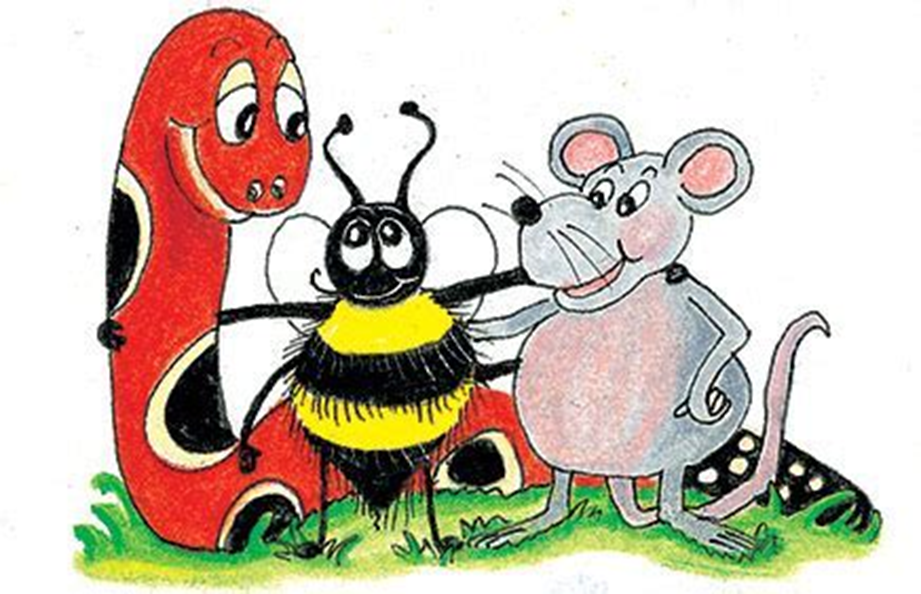 the closed window

 an abandoned shoes

 a knitted dress

 the chopped pork
the melted ice

 the cracked ceiling

 the wrinkled

 the folded
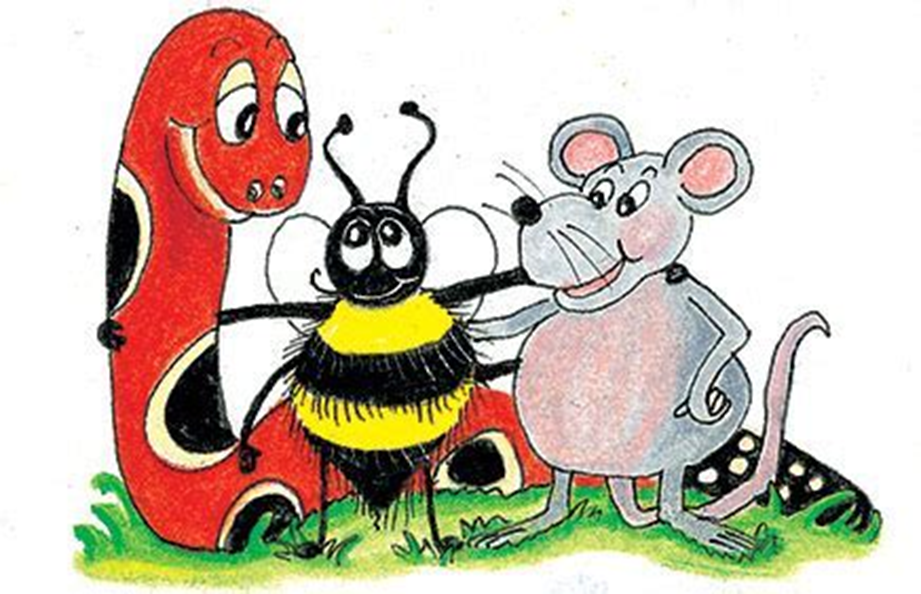 the closed window

 an abandoned shoes

 a knitted dress

 the chopped pork
the melted ice

 the cracked ceiling

 the wrinkled shirt

 the folded
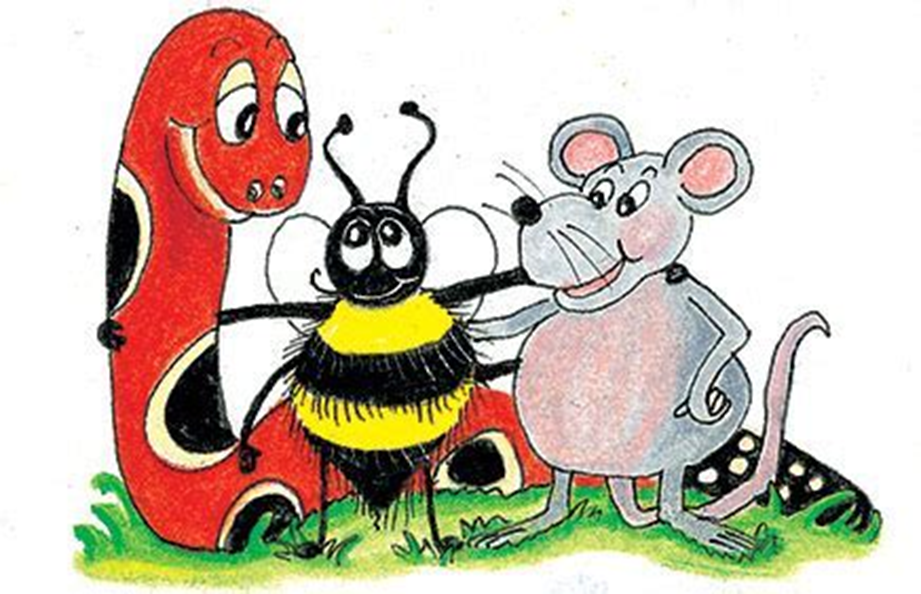 the closed window

 an abandoned shoes

 a knitted dress

 the chopped pork
the melted ice

 the cracked ceiling

 the wrinkled shirt

 the folded blanket
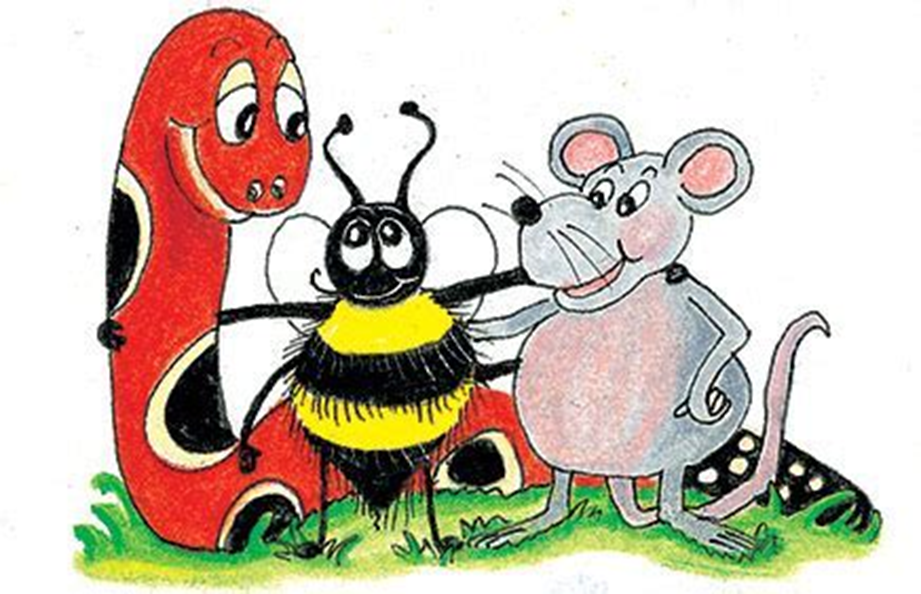 The closed store will never open again.

The wrinkled dolphin dove into water.

Fried chicken is our favorite food.

I ate chopped bananas quietly.
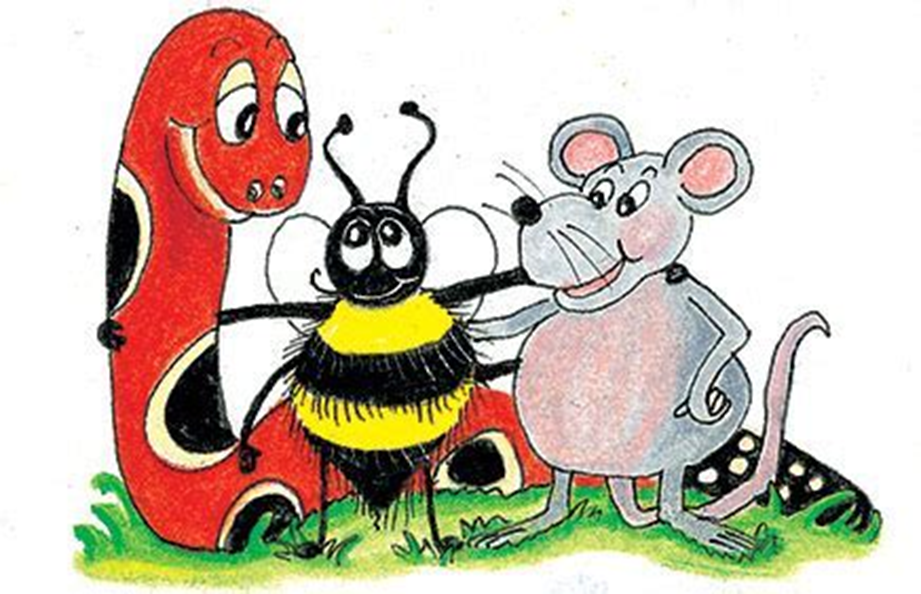 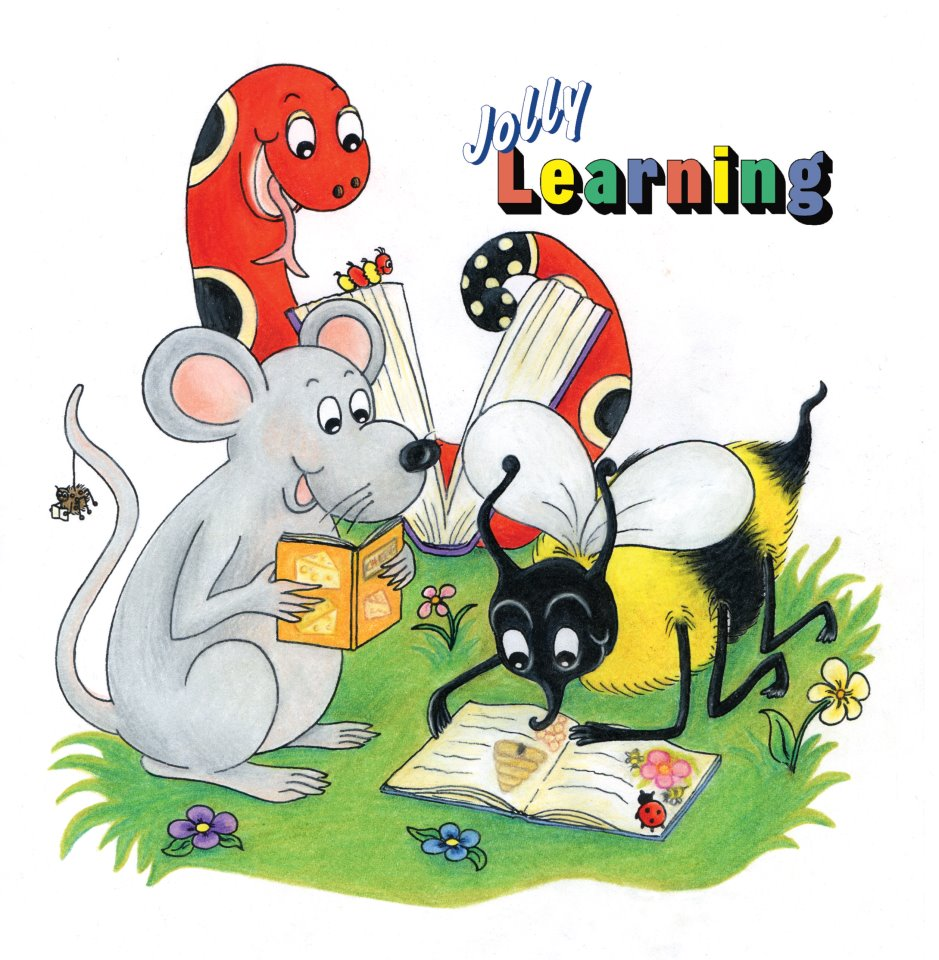 See you
 next time!